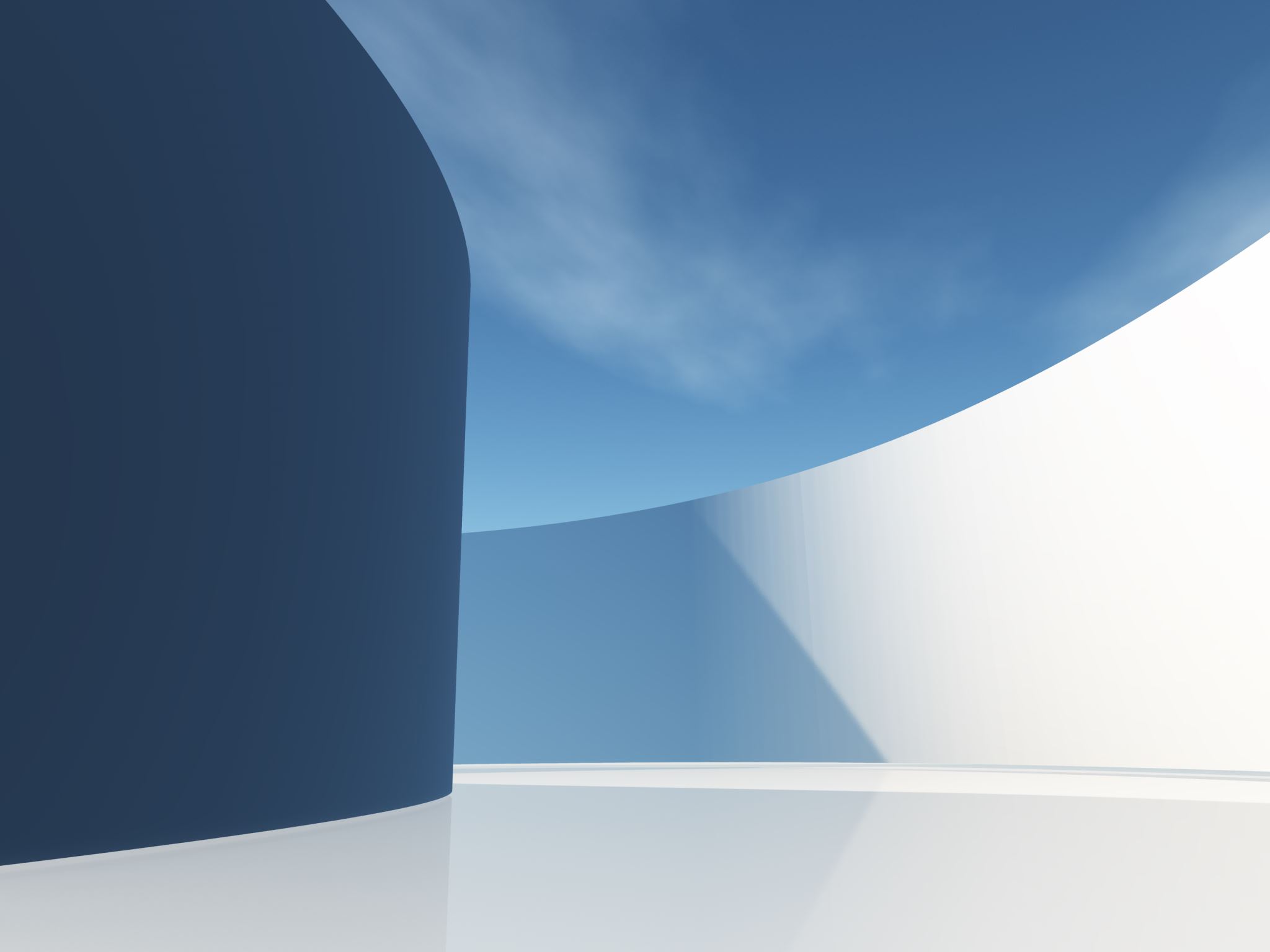 OŠ dobriše cesarićaVijeće roditelja
Zagreb, 26. rujan 2024.
DNEVNI RED
1. Verifikacija članova i konstituiranje VR
2. Izbor  predsjednika i zamjenika  VR-a
3. Davanje mišljenja na
- Prijedlog Godišnjeg plana i programa rada škole 2024./2025.
- Prijedlog Školskog kurikuluma 2024./2025.
- Prijedlog Kućnog reda
4. Stanje sigurnosti i poduzete radnje
(Protokoli, Zakoni i pravilnici)
Evaluacija Preventivnih programa
5. Abeceda prevencije
Predsjednik VR-a.
Statut škole, Članak 145. 
Sjednice Vijeća roditelja održavaju se prema potrebi, a sjednicu saziva predsjednik Vijeća roditelja odnosno njegov zamjenik ako je predsjednik privremeno spriječen. Prijedlog za sazivanje sjednice može dati svaki član Vijeća roditelja, a predsjednik je obvezan sazvati sjednicu ako to zatraži 1/3 članova Vijeća ili ravnatelj Škole. Poziv za sjednicu sa prijedlogom dnevnog reda izrađuje tajnik Škole i organizira pravovremenu dostavu poziva i materijala za sjednicu.
Zapisničar:
Statut škole, Članak 147. 
O tijeku sjednice Vijeća roditelja vodi se zapisnik. Zapisnik vodi član Vijeća roditelja kojeg odredi predsjednik. Nakon sjednice zapisnik sa sjednice se pohranjuje u tajništvo Škole na čuvanje.
Statut (Vijeće roditelja)
Članak 139. 
 U Školi se ustrojava Vijeće roditelja radi ostvarivanja interesa učenika i povezivanja Škole sa društvenom sredinom. Vijeće roditelja sastavljeno je od predstavnika roditelja učenika svakog razrednog odjela. 
Članak 140. 
Roditelji učenika svakog razrednog odjela na početku školske godine na roditeljskom sastanku razrednog odjela između sebe biraju jednog predstavnika za vijeće roditelja. Postupkom izbora iz stavka 1. ovoga članka rukovode razrednici. Vijeće roditelja se bira se za tekuću školsku godinu.
 Članak 141. 
Konstituirajuću sjednicu Vijeća roditelja saziva i vodi ravnatelj Škole do izbora predsjednika Vijeća roditelja. 
Članak 142. 
Članovi Vijeća roditelja između sebe biraju predsjednika i zamjenika predsjednika. Nakon što se utvrdi kandidat/kandidati za predsjednika Vijeća roditelja pristupa se javnom glasovanju. Za predsjednika je izabran roditelj koji je dobio najveći broj glasova nazočnih članova. Nakon što je izabran predsjednik Vijeća roditelja bira se zamjenik predsjednika na isti način. 
Članak 143. 
Vijeće roditelja raspravlja o pitanjima značajnim za život i rad Škole te: - daje mišljenje o prijedlogu školskog kurikuluma i godišnjeg plana i programa rada Učiteljskom vijeću odnosno ravnatelju, - raspravlja o izvješćima ravnatelja o realizaciji školskog kurikuluma, godišnjeg plana i programa rada Škole, - razmatra pritužbe roditelja u svezi s odgojno-obrazovnim radom, - imenuje i razrješuje jednog člana Školskog odbora iz reda roditelja, - predlaže mjere za unapređivanje odgojno-obrazovnog rada, - daje mišljenje i prijedloge u svezi s organiziranjem izleta, ekskurzija, sportskih i kulturnih sadržaja Škole, - daje mišljenje i prijedloge u svezi s uvjetima rada i poboljšanjem uvjeta rada u Školi, - daje mišljenje i prijedloge u svezi sa socijalno-ekonomskim položajem učenika i pružanjem odgovarajuće pomoći, - zauzima stajalište u postupku imenovanja ravnatelja, - raspravlja o etičkom kodeksu neposrednih nositelja odgojno-obrazovne djelatnosti u Školi i Kućnom redu prije njihova donošenja. 
…….
3. Davanje mišljenja na
- Prijedlog Godišnjeg plana i programa rada škole 2024./2025.
- Prijedlog Školskog kurikuluma 2024./2025.
- Prijedlog Kućnog reda
Zapisati zaključke u Zapisnik.
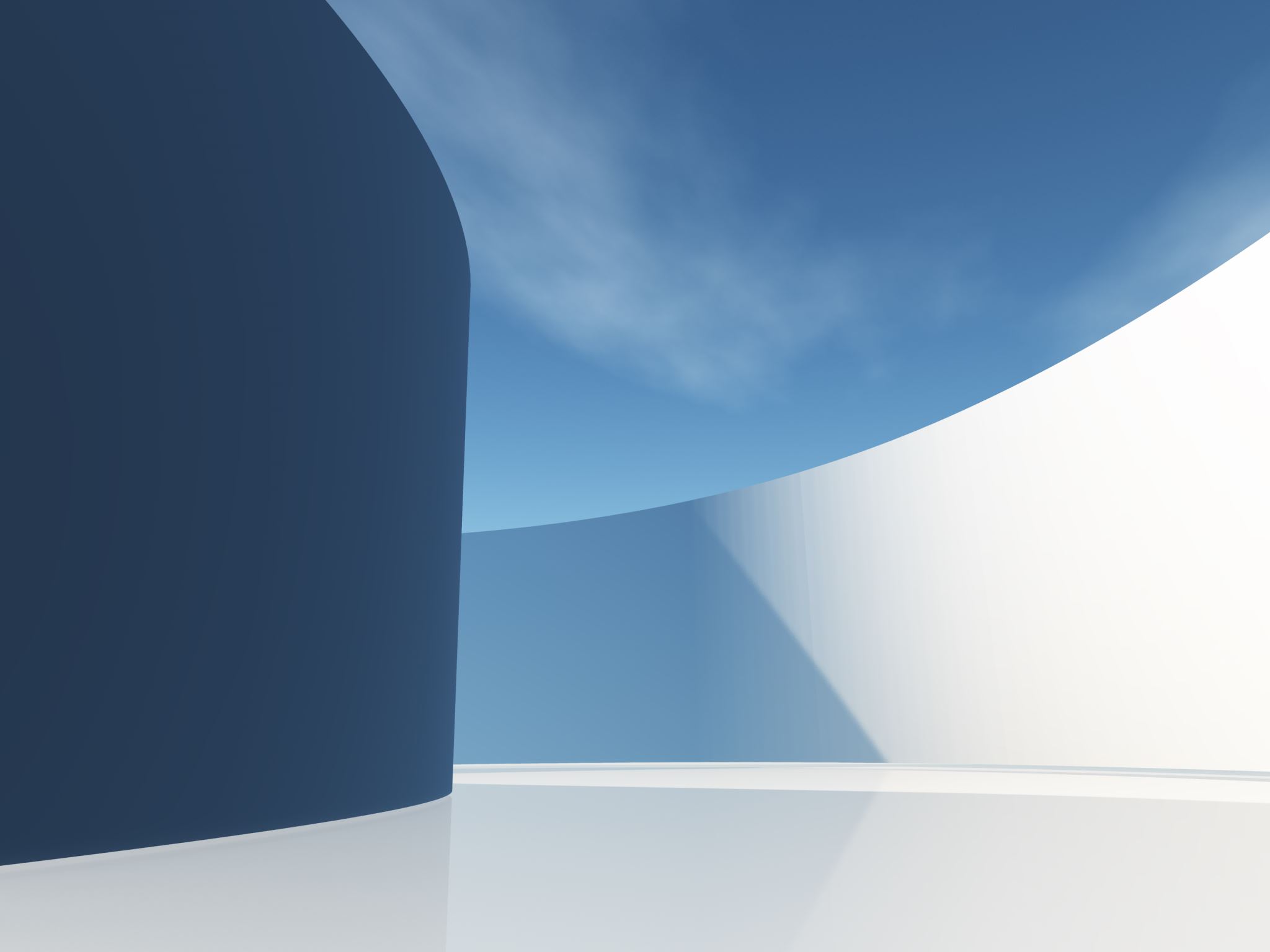 Stanje sigurnosti, poduzete mjere i  provođenje preventivnih programa  (izvješće 2.polugodište 2023./24.)
OŠ dobriše cesarića
Vijeće roditelja
Zagreb,
 26. rujan 2024.
Zakoni, pravilnici, protokoli, Dokumenti
Pravilnik o načinu i postupanju odg.-obrazovnih djelatnika u poduzimanju mjera zaštite prava učenika te prijave svakog kršenja tih prava nadležnim tijelima (NN132/13)
Protokol o postupanju u slučajevima nasilja u obitelji (Zakon o zaštiti nasilja u obitelji NN 116/03)
Protokola o postupanju u slučaju seksualnog nasilja (rujan 2023.)
Protokol o postupanju u slučajevima nasilja među djecom i mladima (Ministarstvo obitelji, branitelja i međugeneracijske solidarnost, kolovoz 2024.- novi!)
Protokol o postupanju u slučajevima nasilja u školi (interni)
Preventivni programi i projekti – dio Godišnjeg plana i programa
Program mjera za povećanje sigurnosti u školi – dio Godišnjeg plana i programa škole
Provedba
Realizacija kao dio provedbe postojećeg Godišnjeg plana i programa rada škole 2023./2024.
ŠPP objedinjava sve ostale projekte, projektne aktivnosti, dijelove školskog kurikuluma izvannastavnih i nastavnih aktivnosti koje u sebi sadržavaju ciljeve i zadaće prevencije rizičnih ponašanja. ŠPP se osmišljava na način da se ciljevi integriraju u postojeće programe, planove i aktivnosti gdje je to moguće te se osmišljavaju i novi programi za područja koja treba unaprijediti
Program prevencije nasilja u školi obuhvaća više programa:
razne razredne i školske i međunarodne  projekte kroz školsku godinu 
suradnja s udrugom O.A.Z.A  i volonterima u provedbi programa izgradnje urbanih vrtova kroz zajednički rad poticati suradnju i toleranciju među djecom 
odazivanje i sudjelovanje u svim programima koje se u okviru djelovanja Grada Zagreba nude učenicima
        (npr. ZAG)
Program mjera za povećanje sigurnosti odgovara na incidentne situacije s većim ili manjim materijalnim posljedicama  ili  nasilje  u  školi  ili  oko  škole.  Zbog  problema  ovisnosti  i  kriminala prostori  oko  škole,   potrebno  je posvetiti  veliku  pozornost  ovoj problematici.  Škola  kao  odgojno – obrazovna  institucija  u  intersektorskoj suradnji  mora  osigurati  normalne  uvjete  za  miran  i  siguran  boravak  svojih  učenika.
Provedba vidljiva u - evaluaciji preventivnog programa
Individualni pristup, razgovori, savjetovanje…
Kroz redovitu nastavu – uz teme i nastavne jedinice (diskretno)
Sati razrednika (po planovima rada koji obuhvaćaju zadane teme)
Radionice ( u nastavi, sat razrednika, pedagog, ravnateljica)
Suradnja s Institucijama i Udrugama ( ZSS, PU, O.A.ZA djecu, partneri iz projekata)
Stručno usavršavanje djelatnika (redovno i dodatno)
Provedba
Individualni pristup, razgovori, savjetovanje… Pri detekciji rizičnog ponašanja pristupa se pozornijem pristupu te se nastoji što uspješnije prevenirati, u slučaju pojave neprihvatljivih ponašanja – redovite konzultacije i razgovori u svrhu nalaženja najbolje strategije… Uključeni svi dionici: učenici, učitelji, roditelji, stručna služba, po potrebi i ravnateljica.
Realizacija i postupak vidljiv u zabilješkama – e-dnevnik, e-imenik, bilješke koje prate    napredak, mapa i dosje učenika
Kroz redovitu nastavu – uz teme i nastavne jedinice (diskretno) Teme i sadržaji nastavnih jedinica povod su da se na diskretan način ostvare ishodi te pozitivno potaknu učenici, prilika i da se rješavaju eventualna nepoželjna ponašanja. 
- Realizacija vidljiva kroz nastavni plan i program, GIK-ove.
Sati razrednika – razrednik sukladno svojim opažanjima djeluje preventivno, ali i nakon incidentnih situacija. (Zabilješke odrađenih radionica/sati kako bi se pratio napredak…)
Provedba
Sati razrednika – po GIK-u koji sadržava teme Preventivnih programa, razrednik sukladno svojim opažanjima djeluje preventivno, ali i nakon incidentnih situacija. 
Realizacija vidljiva uz zabilješke odrađenih radionica/sati te konzultacija sa stručnom službom škole, izrada sociograma te planova za daljnje postupanje, praćenje napretka…
Suradnja s Institucijama i Udrugama – redovito ili nakon incidenta
(Zavod za socijalnu skrb, PU, Gradski ured, MZO, O.A.ZA djecu, partneri iz projekata)
Postupanje po Protokolima (objašnjenje, vidi prilog)
Postupanje po Protokolima
(objašnjenje, vidi prilog)
Od 1.mj. 2024. 4 postupanja:
26.1.2024. (uključena IV PU)
15.2.2024.
19.4.2024.
11.6.2024.
Realizacija vidljiva po dokumentaciji poslanoj nadležnim tijelima, korespodenciji s ustanovama, zapisnicima sastanaka, u dosjeu učenika te bilješkama. Izrađene Strategije te GIK-ovi razreda prilagođeni za sljedeći period sukladno posebnim postupanjima.
dodatno
Udruge i programi i projekti
MAH, radionice O.A.ZA djecu (više od 20-ak radionica), volonteri Green fingers (dva mjeseca svaki tjedan nekoliko radionica i druženja u vrtu te malim Vrtni festival Realizacija vidljiva na web str. škole te u bilješkama e-dnevniku te u projektnim izvještajima.
ZAG, zajednica aktivnih građana – kroz program GU-a po 2 sata tjedno. Realizacija vidljiva u e-dnevniku i u Izvješću GU.
YAB, EU projekt Erasmus+ o međuvršnjačkom nasilju, naročito na društvenim mrežama. Realizacija vidljiva na web-stranicama škole (materijali, video uradci) te u Izvješćima projekta.
Stručno usavršavanje djelatnika (redovito 80 sati godišnje + dodatno)
Mobilnosti od 1 mj.2024.– do rujna 2024.- 20 djelatnika (Erasmus- 4 Češka,12 Slovenija, 1 Mađarska, 1 Finska, 1 Guernsey) Realizacija vidljiva na webu i u Izvješćima te disiminacija provedena na RV-ima i UV-ima)
UV – stručno – Udruga Vjetar u leđa. Realizacija vidljiva u Zapisniku UV-a.
Individualna usavršavanja organizirana u sklopu MZO-a i AZOO-a. Svi redovito, potvrde MZO-a i AZOO-a.
Voditelji stručnih vijeća te organizacija u našoj školi. (Održana 4 stručna vijeća)
Program mjera za povećanje sigurnosti u školi
Program mjera za povećanje sigurnosti u školi – dio Godišnjeg plana i programa škole 
Škola  kao  odgojno – obrazovna  institucija  u  intersektorskoj suradnji  mora  osigurati  normalne  uvjete  za  miran  i  siguran  boravak  svojih  učenika.
1.Polugodište 
Otuđenje i oštećenje imovine škole – jedan slučaj (prijava PU, Gradski ured, HOK osiguranje)
Uništavanje učeničke imovine (dva slučaja, obeštećenje te kazne za počinitelje)
Za provođenje Zaštite na radu – ovlašteni provoditelji -  u 9./10. mj. 2023.provedene edukacije svih radnika – službene Potvrde te se kontinuirano provode mjere zaštite: pregledi, nadzori, provjere instalacija, certifikata aparata za gašenje itd., jedan slučaj HZZO za promjenu/prilagodbu radnog mjesta zbog zdravstvenog stanja radnika)
2. polugodište
Vlak je uvijek brži, HŽ (3./4.mj. 2024.)
Postavljanje video nadzora u školi i izvan nje – 4./5. mjesec
VJEŽBA EVAKUACIJE ŠKOLSKE ZGRADE – 24.5.2024. (uspješno provedena 3 minute i 46 sekundi)
(Mjesto susreta roditelja i djece – školsko igralište)
Postavljanje učeničkih ormarića – 8.mj.
Sječa svih trulih grana i drveća – 8.mj.
Zahvaljujem na pažnji!